UNIDAD DE APRENDIZAJE III
Las magnitudes y medidas, su enseñanza y aprendizaje en el plan y programa de estudios de educación preescolar
Propósito
En esta unidad, los estudiantes de las Escuelas Normales conocerán y analizarán los contenidos del programa de estudios de la educación preescolar de Matemáticas en función de los aprendizajes, de su coherencia, continuidad y gradualidad en los niveles educativos, por medio de los productos y evidencias realizadas, a fin de aplicarlos en su desarrollo profesional.
ACTIVIDADES:
Determinar los aprendizajes y saberes que consideran debe alcanzar   un niño al terminar la etapa preescolar con respecto al tema de medida.

Revisar y analizar los propósitos del preescolar referente al campo de pensamiento matemático, así como los aprendizajes esperados del eje de Forma, Espacio y Medida en específico el espacio y las formas y cuerpos geométricos.

Identificar lo que el niño de preescolar debe saber y hacer en el área de medida
Propósitos para la educación preescolar
Usar el razonamiento matemático en situaciones diversas que demanden utilizar el conteo y los primeros números.

Comprender las relaciones entre los datos de un problema y usar procedimientos propios para resolverlos.

Razonar para reconocer atributos, comparar y medir la longitud de objetos y la capacidad de recipientes, así como para reconocer el orden temporal de diferentes sucesos y ubicar objetos en el espacio.
Descripción de los organizadores curriculares
Los Aprendizajes esperados se agrupan por distintos tipos de problemáticas que, para su tratamiento y resolución, requieren de conocimientos matemáticos diferentes, clasificados por la propia disciplina. Estos se presentan en tres organizadores curriculares:
Número, álgebra y variación
Forma, espacio y medida
Análisis de datos
Respecto a la medición, el propósito es que los niños tengan experiencias que les permitan empezar a identificar las magnitudes de longitud, capacidad y tiempo mediante situaciones problemáticas que implican la comparación directa (en el caso de longitud y capacidad) o con el uso de un intermediario y la medición con unidades no convencionales.
APRENDIZAJES ESPERADOS
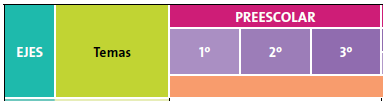 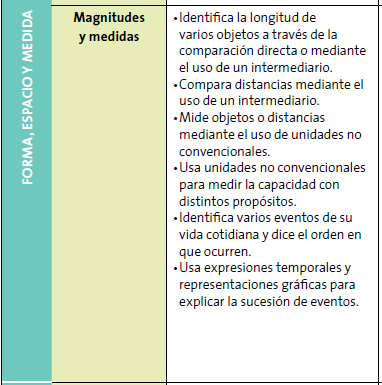 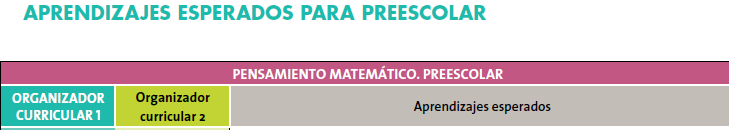 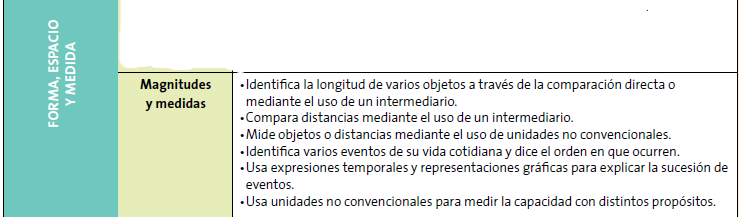 Orientaciones didácticas
En contraste, la propuesta actual se basa en el planteamiento de actividades donde los niños resuelvan problemas que les permitan el desarrollo de capacidades y la construcción de conocimientos para utilizarlos en situaciones variadas. Los problemas deben generar un desafío o desequilibrio en los niños pero sin que la situación supere su comprensión ni resulte tan sencilla que resolverla no represente un reto; problematizar implica entonces “retar intelectualmente a los niños”.

De este modo, se favorecen aspectos como:
TAREA PARA ENTREGAR
Leer páginas 244 – 246 del libro de Aprendizajes claves.
Realizar una matriz analítica de los aprendizajes clave, con la finalidad de identificar los contenidos que se deben trabajar en educación preescolar. (Magnitudes y medidas)

Subir a escuela en red.
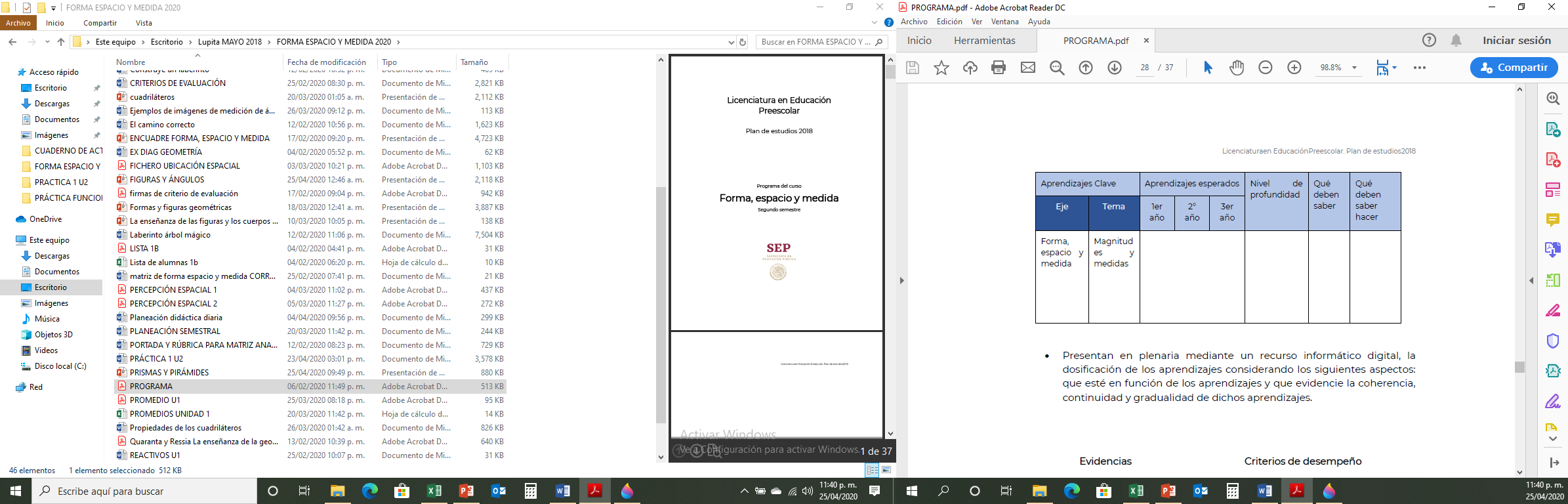 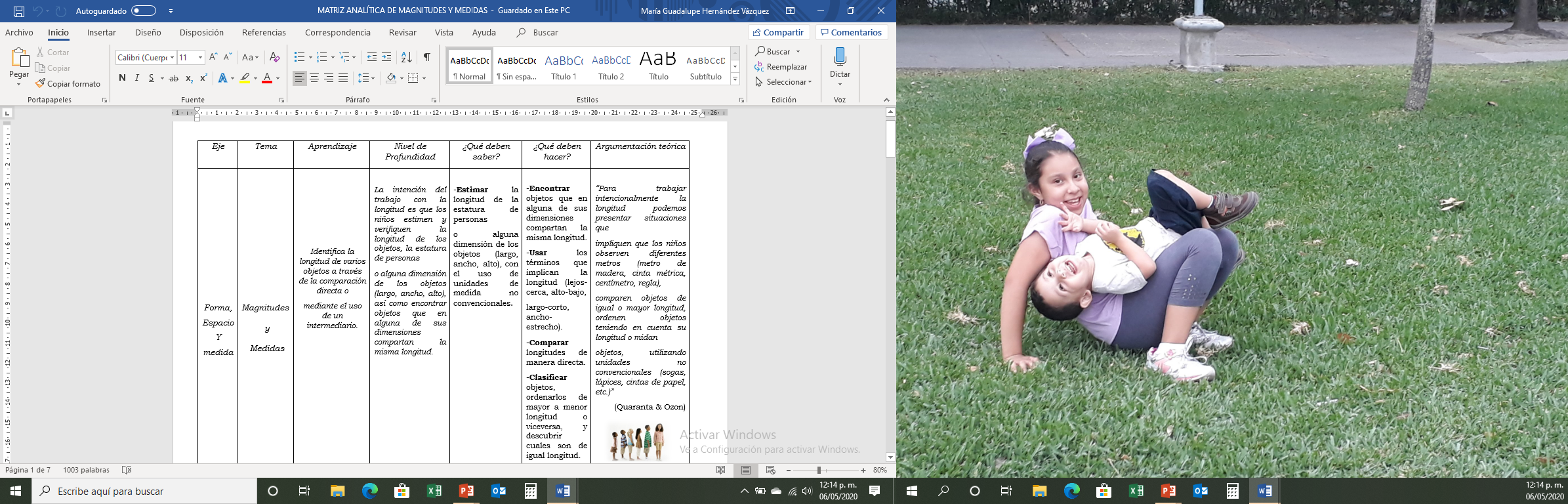